ডিজিটাল শ্রেণিতে সবাইকে স্বাগতম
পরিচিতি
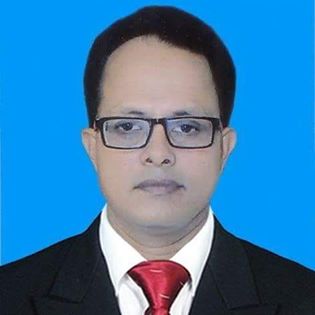 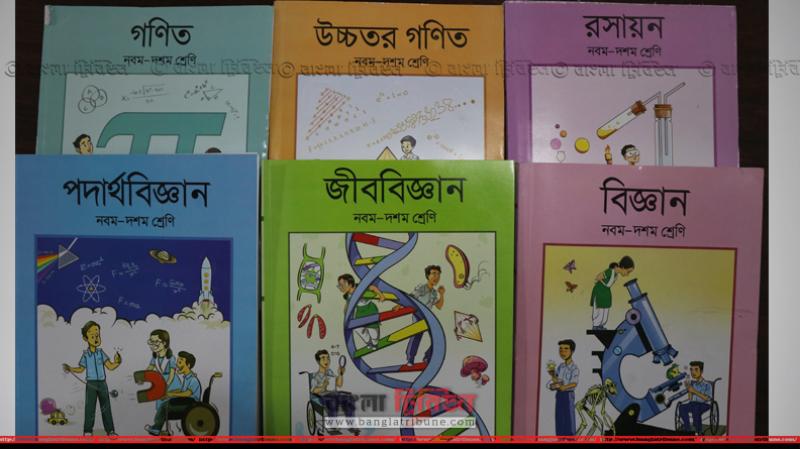 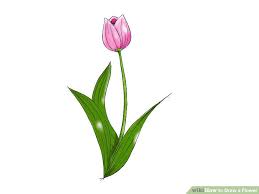 মীর্জা মোঃ মাহফুজুল ইসলাম
সহকারি শিক্ষক ( বি এস সি-গণিত )
উত্তর সারটিয়া ইসলামিয়া দাখিল মাদ্রাসা 
শিয়ালকোল, সিরাজগঞ্জ সদর, সিরাজগঞ্জ
মোবাইল নং ০১৭১৯-৯৩১৫৪৬
E-mail: mmislam686@gmail.com
বিষয়: জীব বিজ্ঞান
 শ্রেণি: নবম
অধ্যায়: প্রথম 
         সময়: ৫০ মিনিট
তারিখ: ২9-১২-২০১৯ খ্রি:
নিচের ছবিগুলো কীসের ছবি?
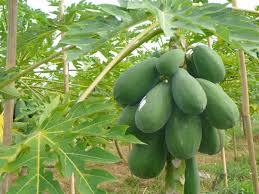 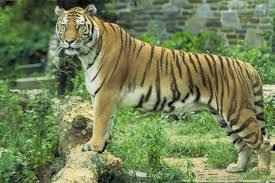 পেঁপে
বাঘ
ছবিগুলো দেখে কী বুঝলে?
বল তো কীসের ছবি?
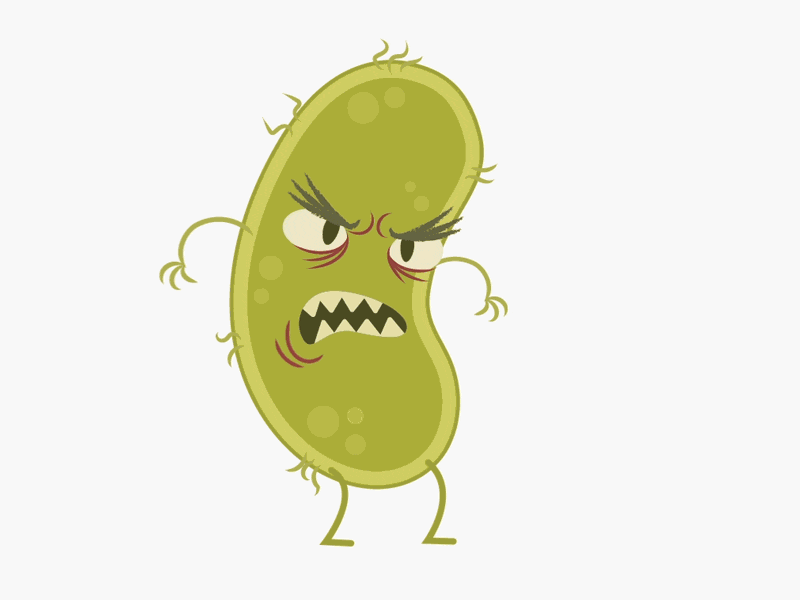 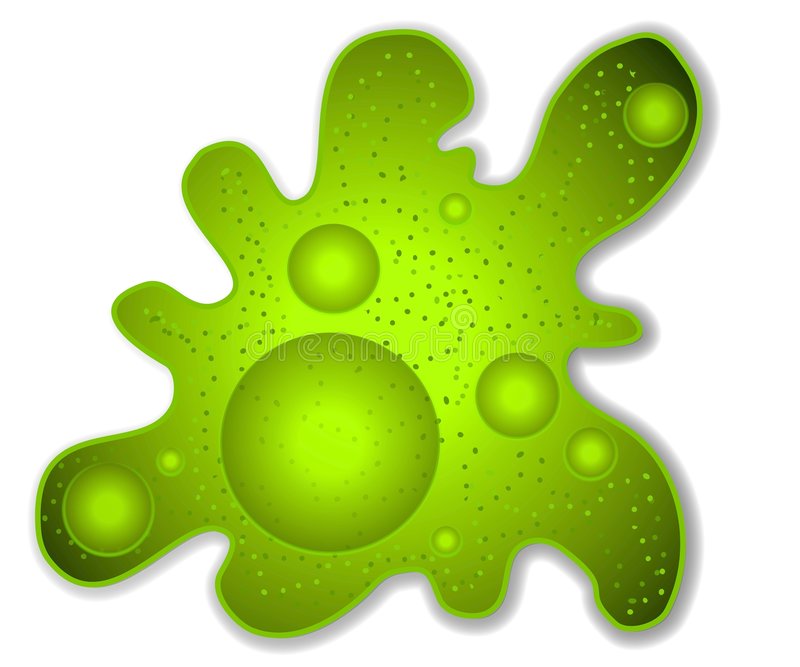 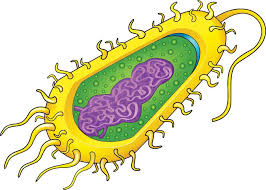 ব্যাকটেরিয়া
মাশরুম
অ্যামিবা
ছবিগুলো দেখে কী বুঝলে?
জীবের শ্রেণিবিন্যাস
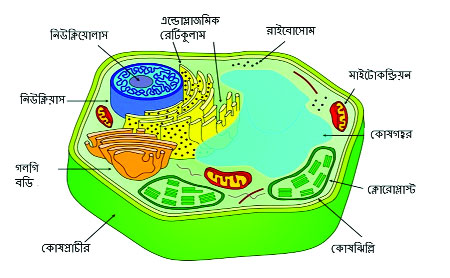 শিখনফল
এই পাঠ শেষে শিক্ষার্থীরা...
জীবের শ্রেণিবিন্যাস করতে পারবে; 
জীবের শ্রেণি বিন্যাসের উদ্দেশ্য সম্পর্কে বলতে পারবে।
রাজ্য-২
প্রোটিস্টা
রাজ্য-৩
ফানজাই
রাজ্য-৫
অ্যানিমেলিয়া
রাজ্য-৪
প্লান্টি
মসবর্গীয়
আবৃতবীজী
ফার্ণবর্গীয়
নগ্নবীজী
নিচের চিত্র দুইটি লক্ষ্য কর
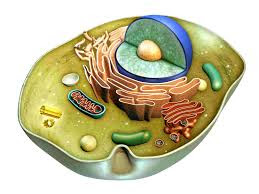 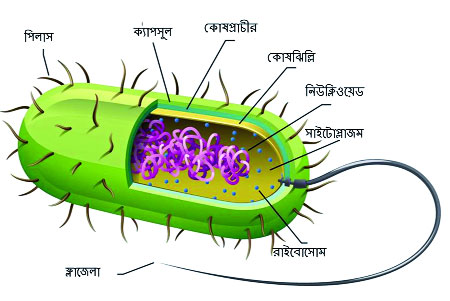 রাজ্যঃ মনেরা
সুপার কিংডম-১ (প্রোক্যারিওটা)
সুপার কিংডম-২ (ইউক্যারিওটা) এর 
 বিভিন্ন রাজ্যের ছবিগুলোর  মিল কর।
রাজ্য-৩
ফানজাই
রাজ্য-৪
প্লান্টি
রাজ্য-৫
অ্যানিমেলিয়া
রাজ্য-২
প্রোটিস্টা
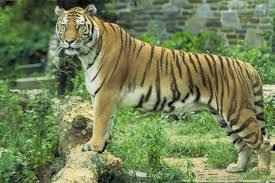 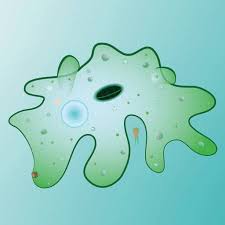 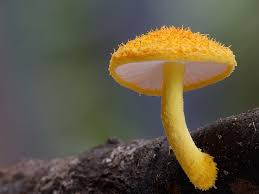 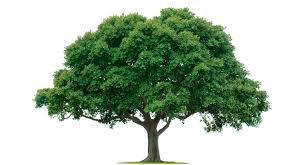 একক কাজ
জীবের শ্রেণিবিন্যাস বলতে কী বোঝায় লেখ।
চিত্রে বিভিন্ন প্রকার জীবসমূহ লক্ষ কর
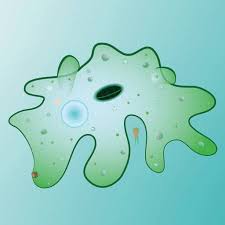 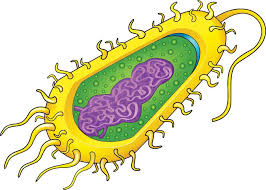 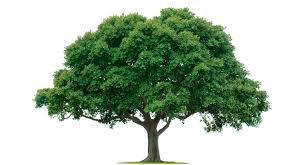 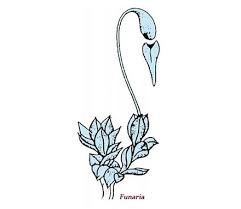 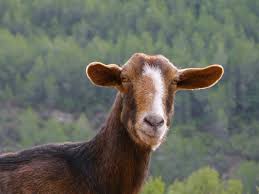 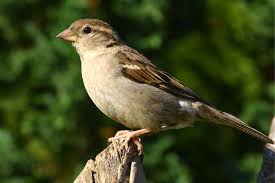 চিত্রে বিভিন্ন প্রকার জীবসমূহ লক্ষ কর:
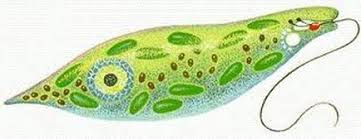 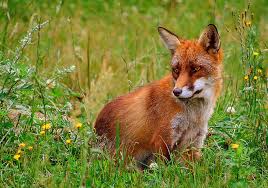 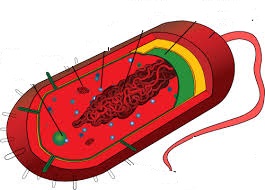 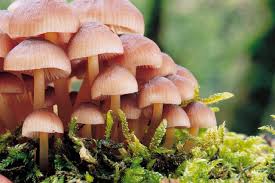 জোড়ায় কাজ
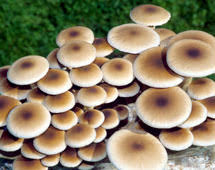 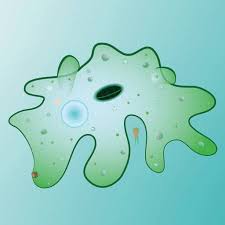 ক
খ
চিত্র-ক এবং চিত্র-খ এর মধ্যে কোন জীবটি অধিক উন্নত,কারণসহ ব্যাখ্যা করে লেখ।
বলতো ছবিগুলো কোন রাজ্যের?
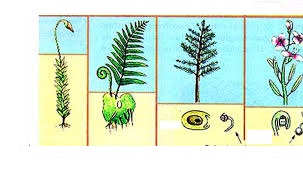 রাজ্যঃ প্লান্টি
প্লান্টি রাজ্যের আরও কিছু ছবি।
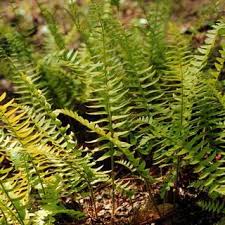 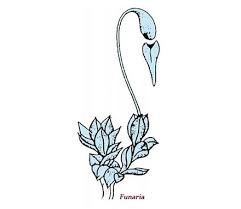 মসবর্গীয় উদ্ভিদ
ফার্নবর্গীয় উদ্ভিদ
প্লান্টি রাজ্যের আরও কিছু ছবি।
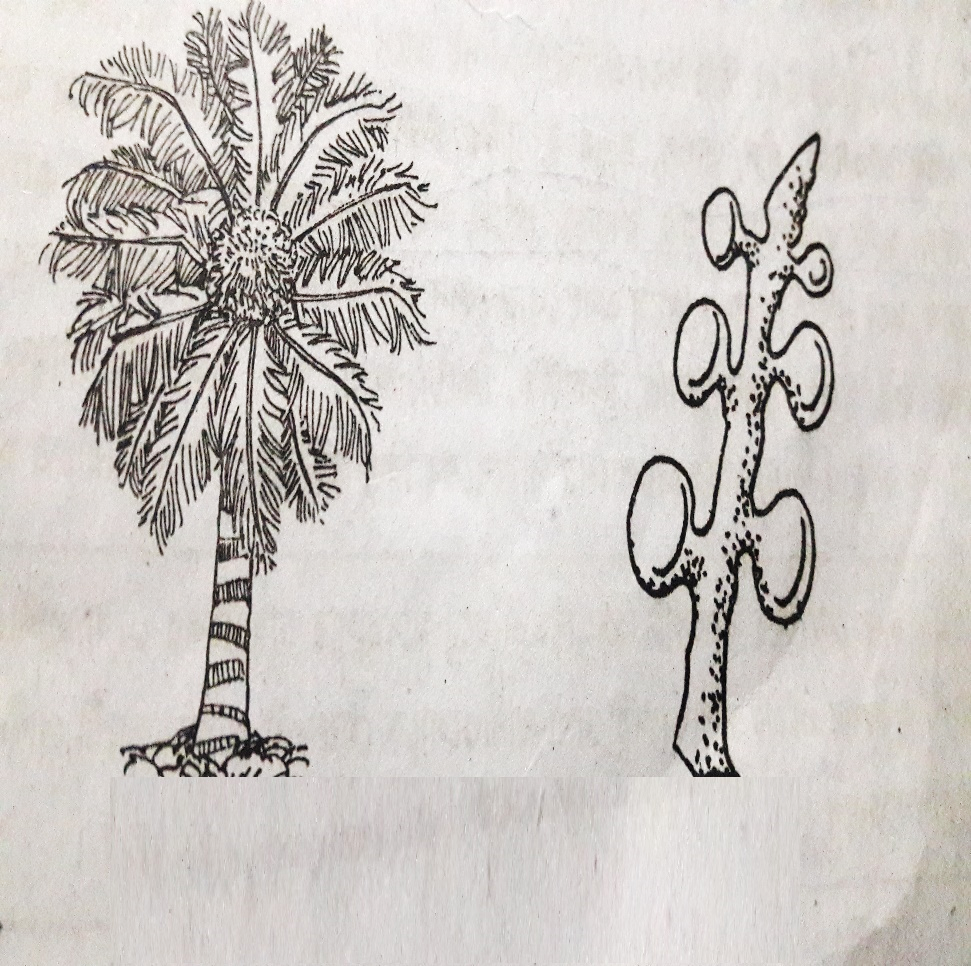 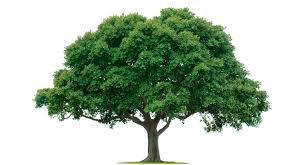 নগ্নবীজী উদ্ভিদ 
(সাইকাস ও পাইনাস)
আবৃতবীজী উদ্ভিদ 
(আম গাছ)
দলগত কাজ
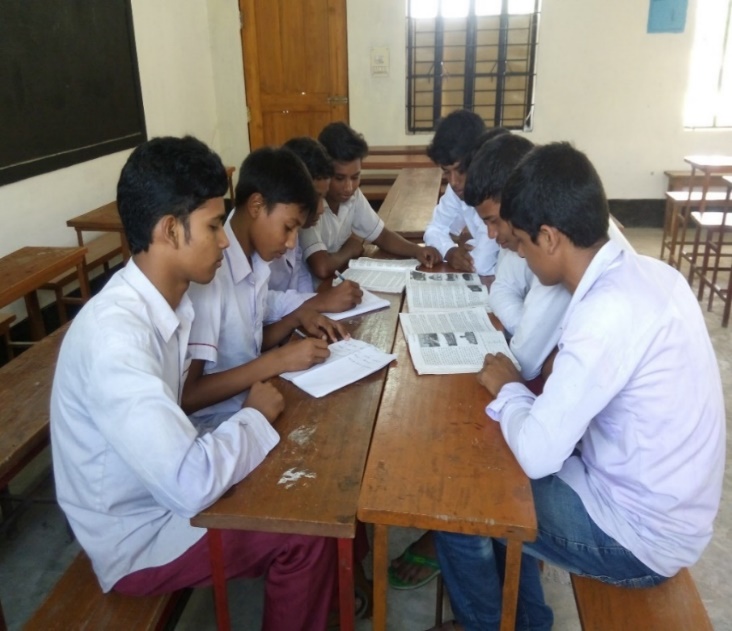 জীবের শ্রেণি বিন্যাসের উদ্দেশ্য বর্ণনা করে লেখ।
মূল্যায়ন
আবার চেষ্টা কর।
উত্তর সঠিক হয়েছে।
1. জীব বিজ্ঞানের প্রধান শাখা কয়টি?
ক. ৪টি ।
খ. ৫টি।
ঘ. ৩টি ।
গ. ২টি ।
2. শ্রেণিবিন্যাসে উল্লেখযোগ্য অবদান কার?
ক. লুই পাস্তুর ।
খ. থিওফ্রাসটাস ।
গ. ক্যারোলাস লিনিয়াস ।
ঘ. জগদীশ চন্দ্র বসু।
মূল্যায়ন
আবার চেষ্টা কর।
উত্তর সঠিক হয়েছে।
৩. ব্যাকটেরিয়া কোন রাজ্যের অন্তর্গত?
ক. ফানজাই ।
খ. প্রটিস্টা ।
গ. মনেরা  ।
ঘ. প্লান্টি।
৪. জীবজগতকে ফাইভ কিংডমে ভাগ করার প্রস্তাব করেন কে?
ক. ক্যারোলাস লিনিয়াস ।
খ. বেনথাম ও হুকার ।
গ. আর এইচ হুইটটেকার ।
ঘ. মারগুলিস ।
৫. আজ পর্যন্ত বিভিন্ন উদ্ভিদের নামকরনকৃত প্রজাতির সংখ্যা-
খ. প্রায় ৩ লক্ষ ।
ক. প্রায় ২লক্ষ ।
গ. প্রায় ৫ লক্ষ ।
ঘ. প্রায় ৪ লক্ষ ।
বাড়ির কাজ
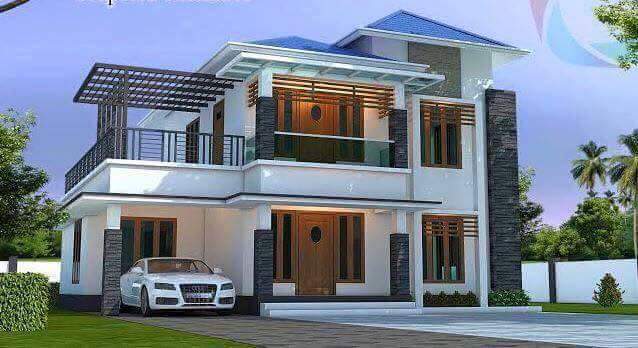 শ্রেণিবিন্যাস জীব বৈচিত্রকে সহজে আয়ত্ব করার মাধ্যম-উক্তিটি যুক্তিসহ     
     বিশ্লেষণ করে লিখে নিয়ে আসবে।
ডিজিটাল শ্রেণিতে সবাইকে  ধন্যবাদ
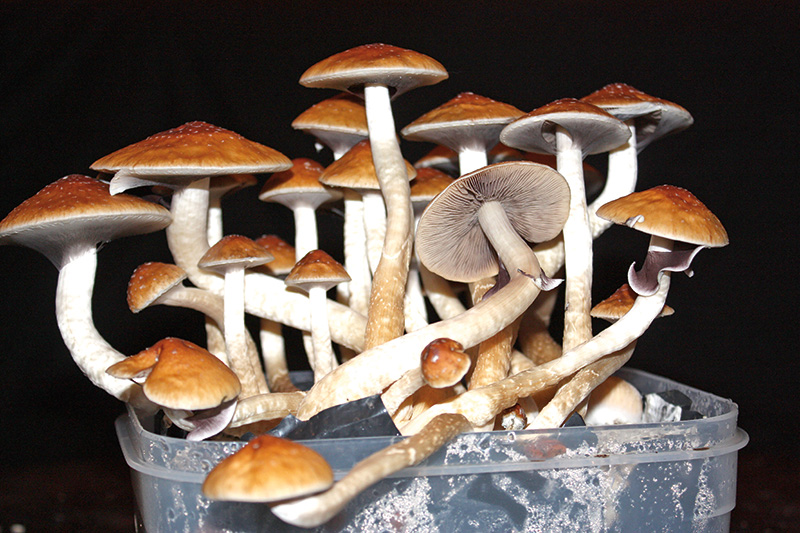